Муниципальное бюджетное  дошкольное образовательное  учреждение детский сад « Золушка» г. Волгодонска
Семинар-практикум 
Тема: «Личностный и  профессиональный 
рост педагогов»
 















Подготовила педагог-психолог
Кириченко Н.С.


под


подпо
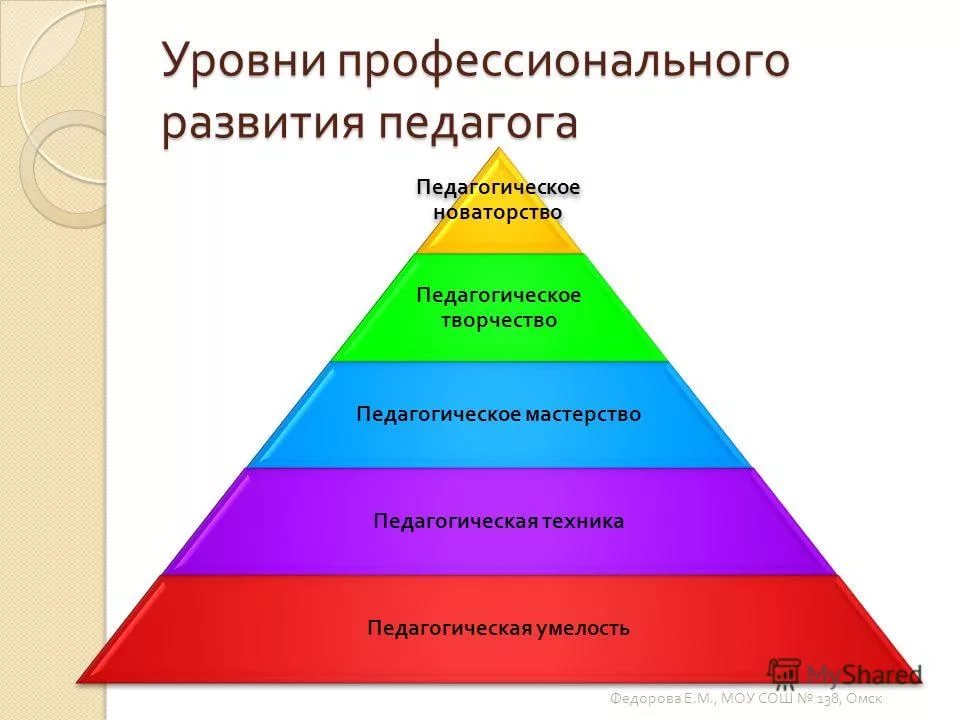 Воспитательские позиции по отношению к детям
Карабас-Барабас  
Ему нужны послушные и умелые исполнители его спектаклей. Для достижения своих целей он использует следующие способы воздействия: плетку, окрик, диктат, наказание, наставление. Карабас не обучает, а дрессирует, добиваясь определенного успеха: куклы овладевают тем набором знаний, умений и навыков, которые нужны для спектаклей Барабаса.
Воспитательские позиции по отношению к детям
Мальвина - благовоспитанная девочка. Она точно знает, что следует мыть руки перед едой, чистить зубы, читать книжки и т.д. Она искренне считает, что все должны следовать этим правилам. Когда же поведение ребенка не укладывается в те нормы, которые она считает единственно правильными, Мальвина сажает непослушного малыша в чулан. Позиция воспитателя - Мальвины приводит детей к ограниченной психической активности, воспроизведению стереотипных способов поведения и решения задач. Это происходит потому, что Мальвина предлагает себя детям в качестве единственного образца для подражания
Воспитательские позиции по отношению к детям
Красная Шапочка беспечна, надеется на то, что все как-нибудь обойдется. Позиция воспитателя - Красной Шапочки приводит детей к трудностям планирования и прогнозирования собственных действий.
Воспитательские позиции по отношению к детям
Окружающая действительность для нее не существует: она к ней либо безразлична, либо воспринимает как помеху своим снам (грезам наяву). Воспитатель, занимающий позицию Спящей красавицы, фактически находится вне ситуации взаимодействия с детьми. Он предоставляет их самим себе.
Воспитательские позиции по отношению к детям
Наседка любит своих детей-цыплят. Сначала она долго высиживает их. Потом бдительно за ними присматривает, неустанно ухаживает, показывая, где и как следует добывать червячков и зернышки. Она постоянно тревожится о своем потомстве, кудахчет, скликая цыплят под свое крыло, под свой неусыпный контроль.         Воспитатель, занявший позицию наседки, наносит ущерб психическому развитию детей, постоянно опекая их, делая многое за них. У детей пропадает желание узнавать, они не хотят учиться самостоятельно, преодолевать трудности.
Воспитательские позиции по отношению к детям
Цель Снежной королевы - власть над миром. «Снежная королева» искусно воспитывает подчиненных, дети становятся покорными исполнителями чужой воли, у них нет стремления сделать что-либо по собственному желанию.
Воспитательские позиции по отношению к детям
Мери Поппинс весьма образованная особа, замечательно рассказывающая разные истории, хорошо воспитанная и точно представляющая, как следует себя вести в разных ситуациях (как в сказочных, так и в реальных). С ругой стороны, Мери Поппинс прекрасно разбирается в детях: понимает, что они чувствуют, думают, хотят или не хотят, т е. она знает детей как бы «изнутри». Воспитатель - Мери Поппинс преследует одну-единственную цель - развитие ребенка.
Анализ сущности «Я»
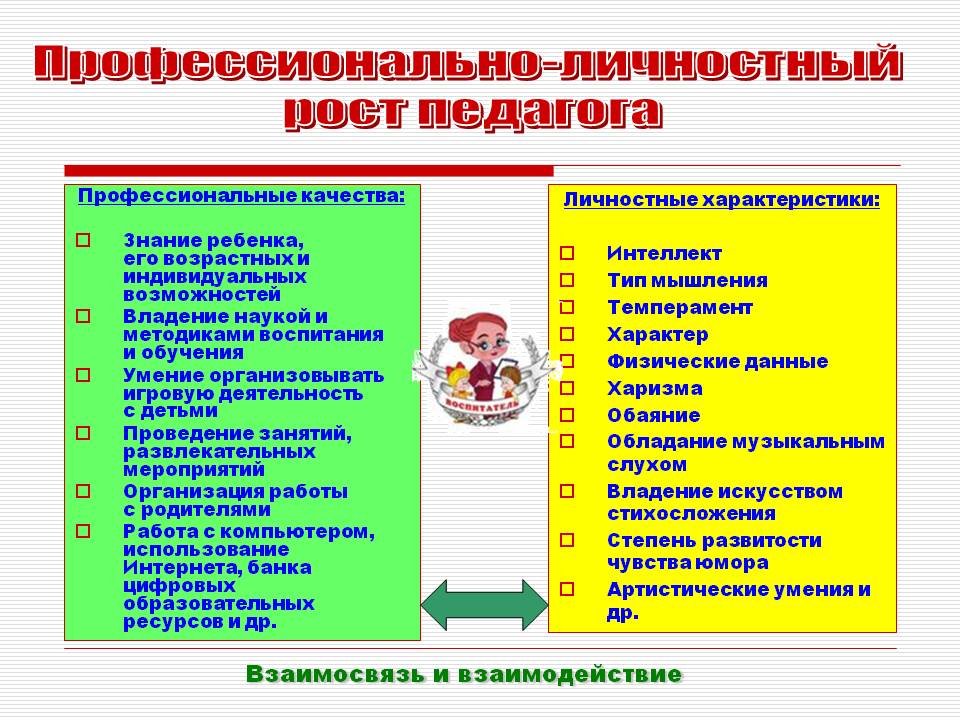 Мой герб
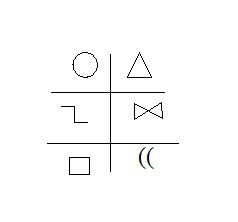 Профессиональный путь